Brand Positioning Workshop
Distilling the essence of the brand
What’s a brand?
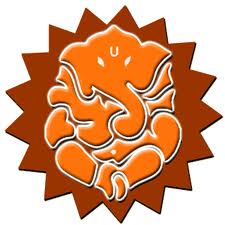 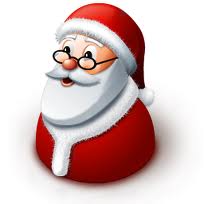 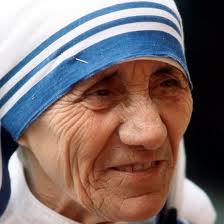 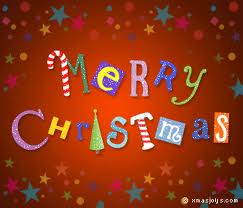 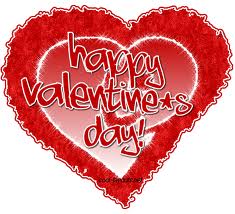 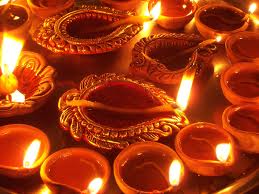 Most Unique
Most Relevant
Large Following
Don’t be a commodity. Be a brand.
What is Brand Positioning?
It starts with customer insights
1
The foundation of business planning
2
Attitudes never static
3
The key to building a discriminator
Discussion time
What key consumer insight(s) did these brands build upon for their success?
Salesforce
Dove
LinkedIn
Instagram
Scooty
Where do insights come from?
Insights
Probe
Usage
Observation
1. “Why we buy” – a study on shopping insights (Observation)
2. Google Analytics, KISSmetrics, HubSpot, Mixpanel (Usage)
3. Quantitative | Qualitative; Paper/Pen | Online | Telephonic (Probe)
Product proposition
1
Filters down from consumer insights
2
Discriminator starts with the product
3
Brand builds on product promise
Discussion time
What is the key product proposition for the following brands?
iPod
Sunny
Google
Flipkart
Maruti
Understanding the target audience
1
Why should we understand the TA?
2
Who are we talking to? (And why?)
3
What’s his/her attitude to the category?
4
What defines him/her?
The competitive environment
1
Defining the space we want to be in
2
Who will take my pie if I don’t?
3
What’s their selling proposition?
Benefit laddering
Self-fulfillment needs
Psychological needs
Basic needs
Maslow’s hierarchy of needs
Benefit laddering
What aspiration of the target audience will this feature fulfill?
What’s the benefit to the consumer?
What does this product feature do?
The cornerstone product feature
Brand Personality
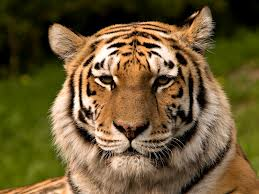 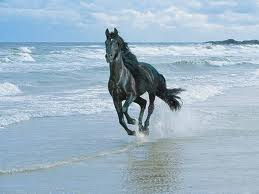 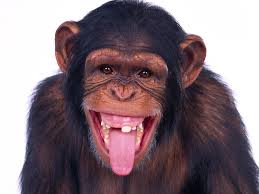 1
If the brand were a living being?
Attitude | Values | Symbols
2
Synch with aspirations of the TA
3
Impacts creative and media choices
Articulating the brand positioning
Market Dynamics
Target Audience
Consumer Insight
Competitive Environment
Key Brand Benefit
Reason to Believe
Articulating the brand positioning
1
The Brand Essence
If you were to distill all the information, finally, what does the brand stand for?
Typically expressed in 2 or 3 words 
“That one aspiration of the core target audience that the brand would like to uniquely own”
Dove: “Femininity restored”
Articulating the brand positioning
2
The Brand Positioning Statement
Culmination of all the knowledge into one single sentence that defines the brand

Dove soap: “Dove is a premium beauty bar for the mature women, worried about their skin, which won’t dry your skin like soap because it contains one quarter moisturizing cream”
Communication strategy flows from the brand strategy
Media Strategy
Creative Strategy
Tone, manner, mood, character
Media selection
Choice of models / ambassador
Media vehicle selection
Integration with media strategy
Activation content / distribution
Now, it’s your move.
Dhruv Shenoy | dhruv@knowience.com | Connect with me on
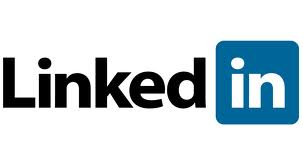 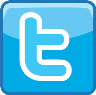